Результаты пробного ЕГЭ по биологии (февраль, 2023)
Шапетько Елена Васильевна, кандидат биологических наук, доцент кафедры зоологии и физиологии ФГБОУ ВО «Алтайский государственный университет», председатель краевой предметной комиссии государственной итоговой аттестации по биологии, член предметного жюри регионального этапа Всероссийской олимпиады школьников по биологии
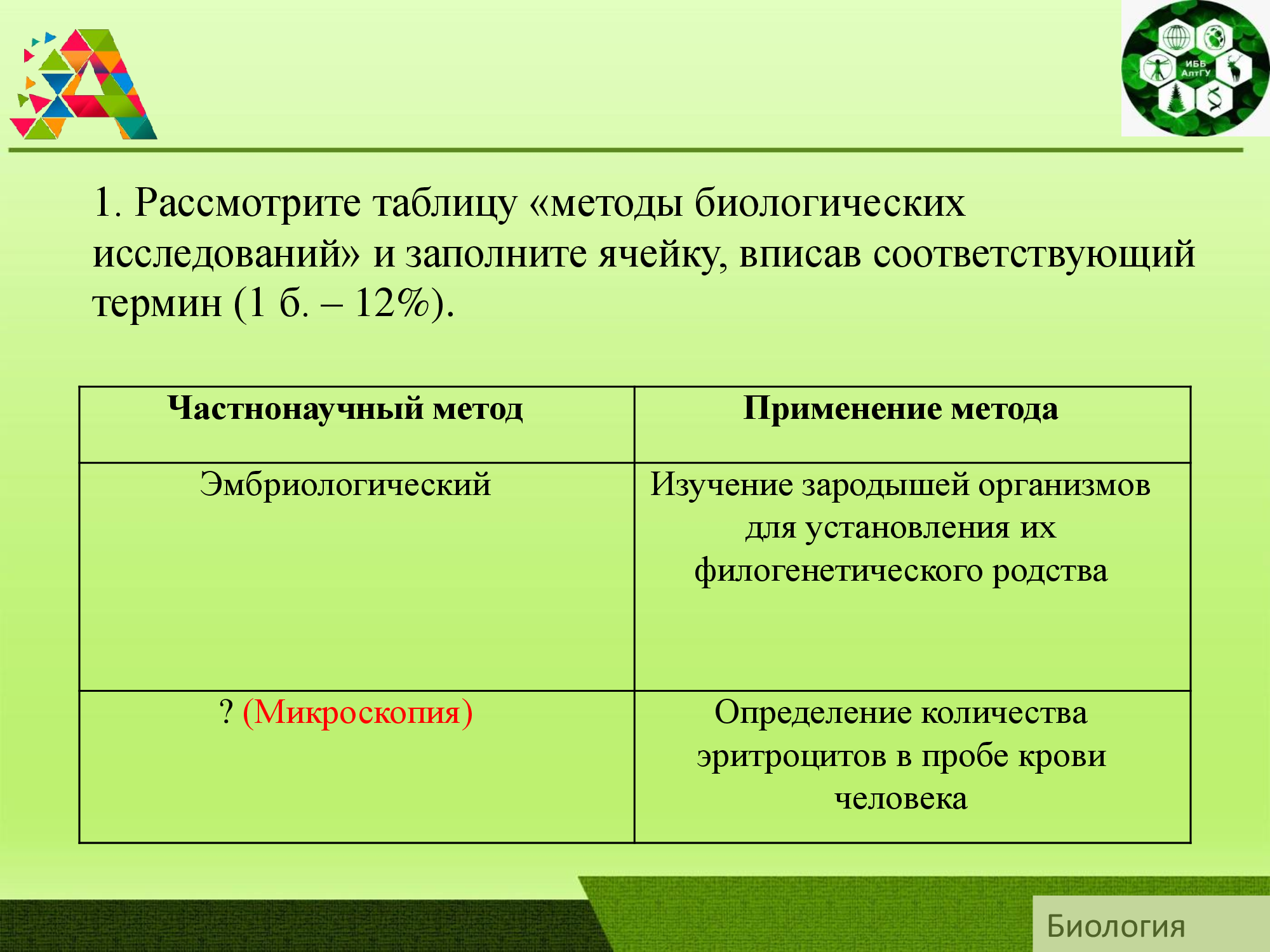 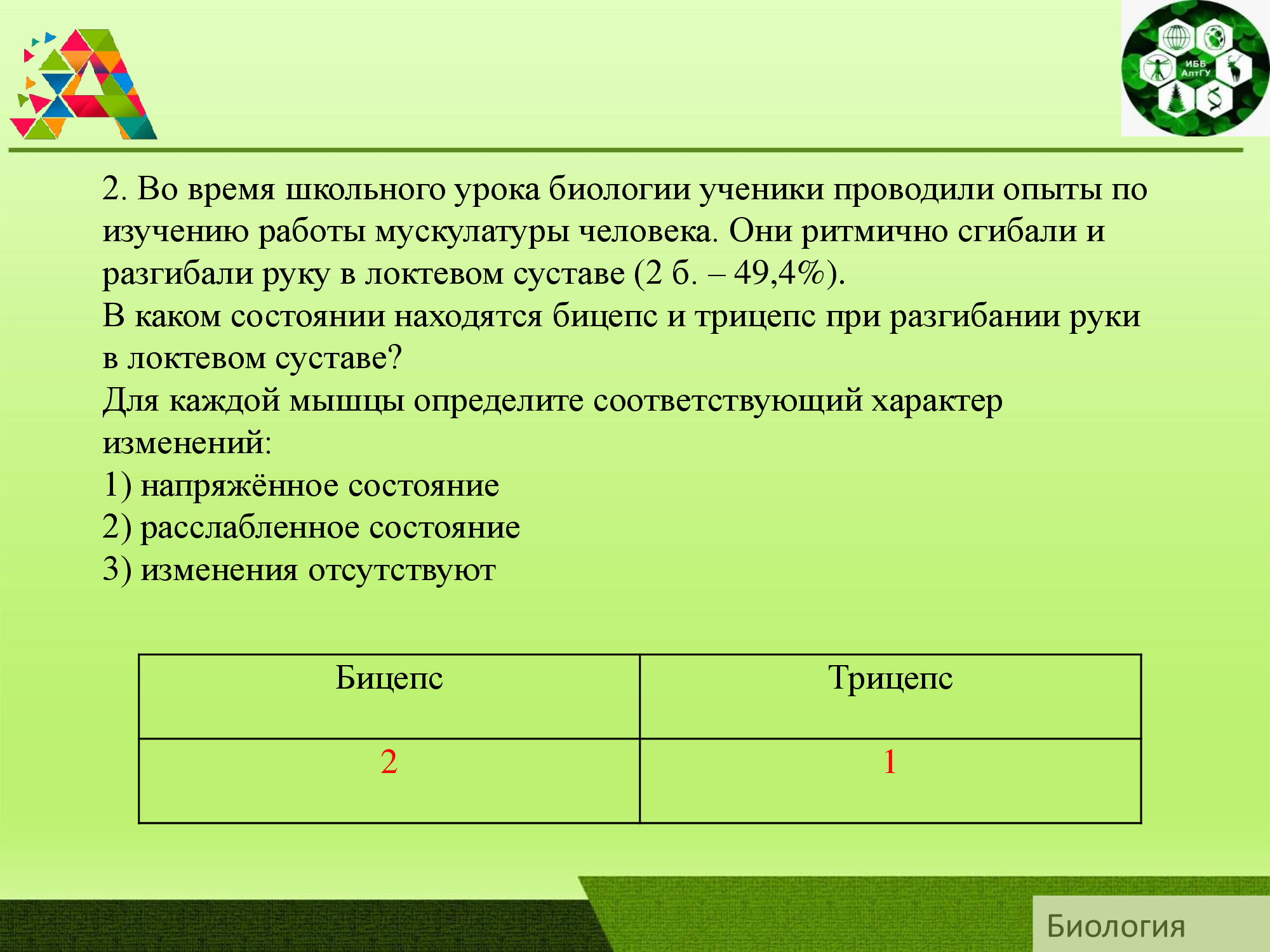 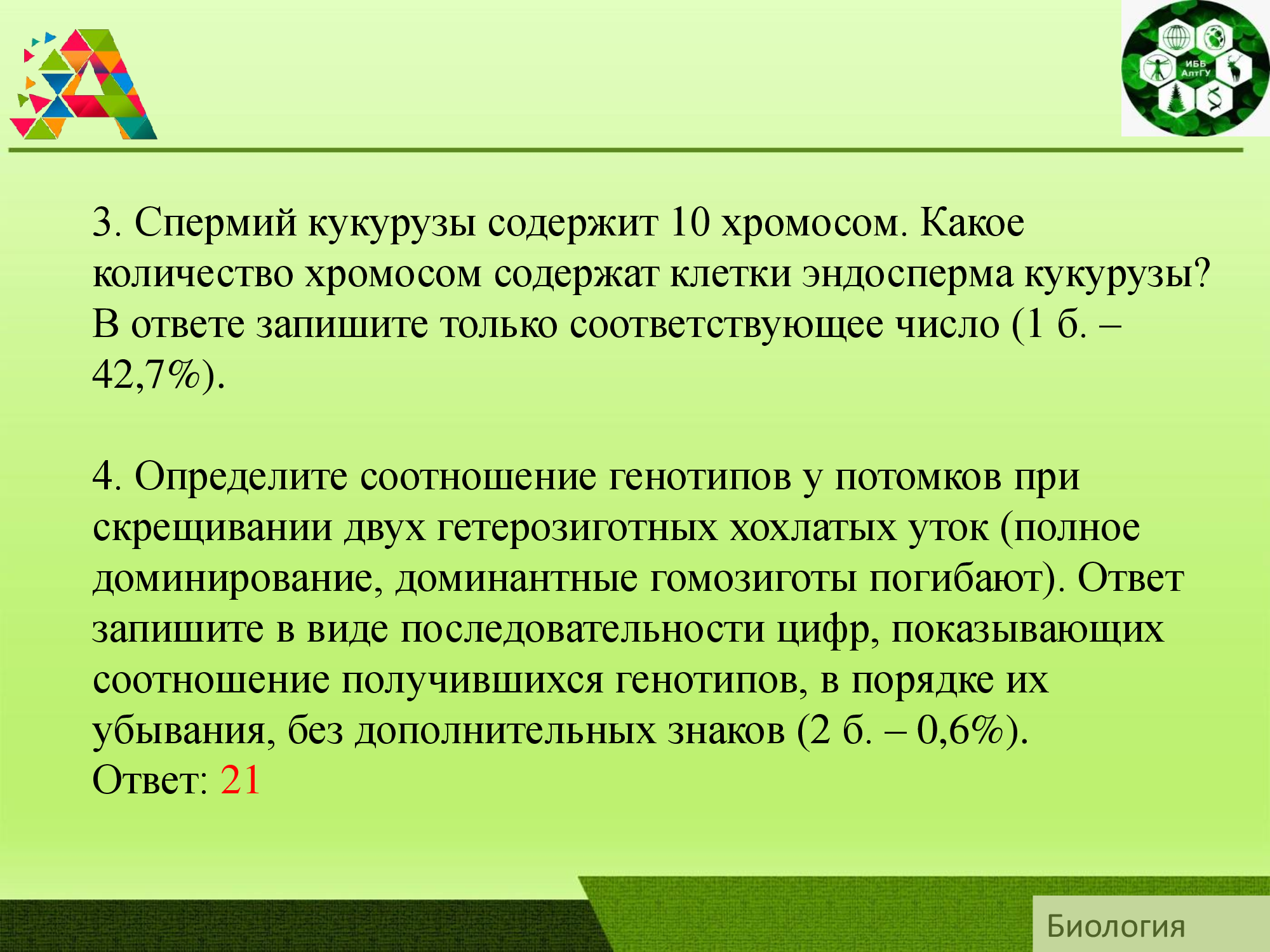 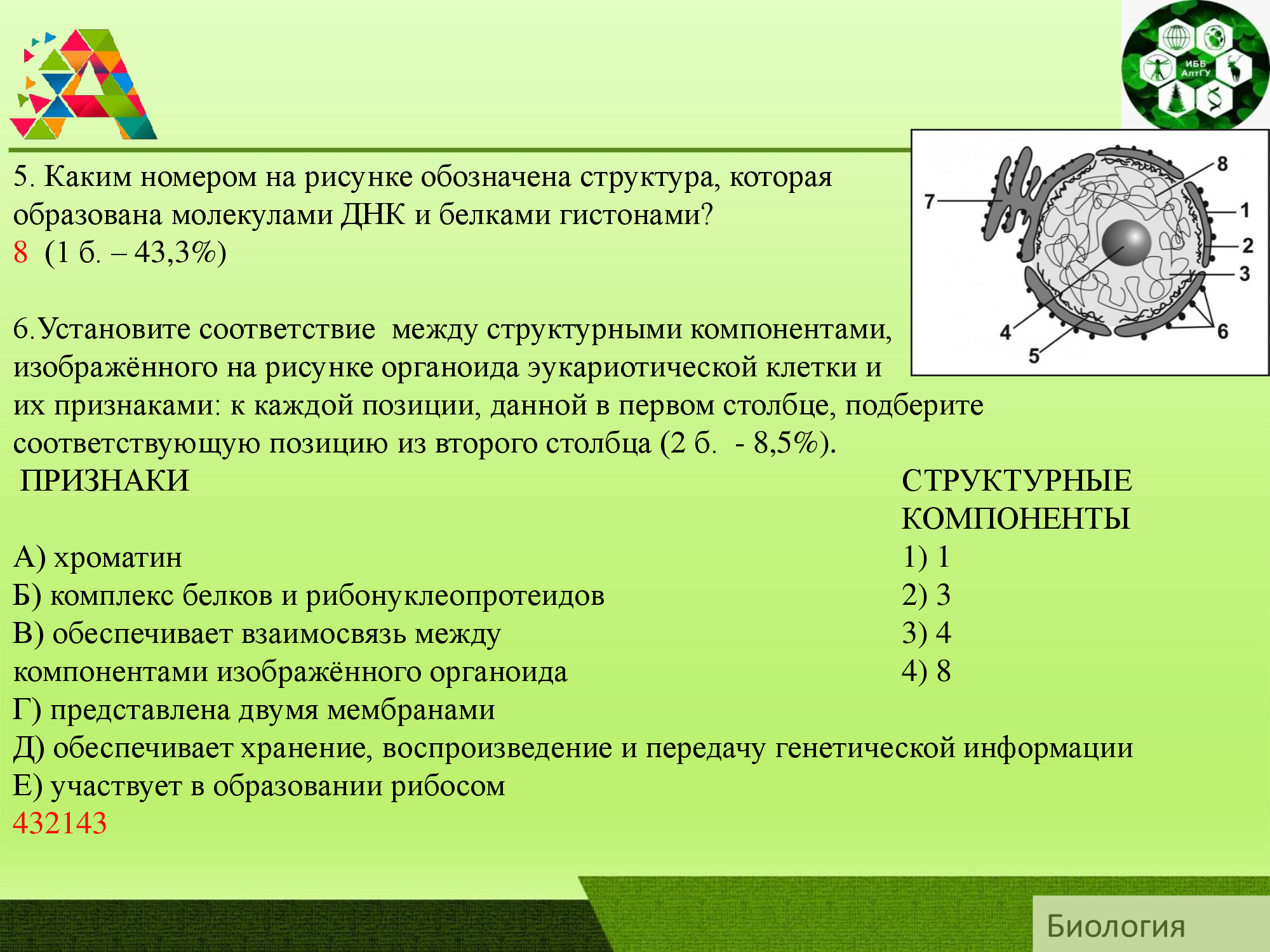 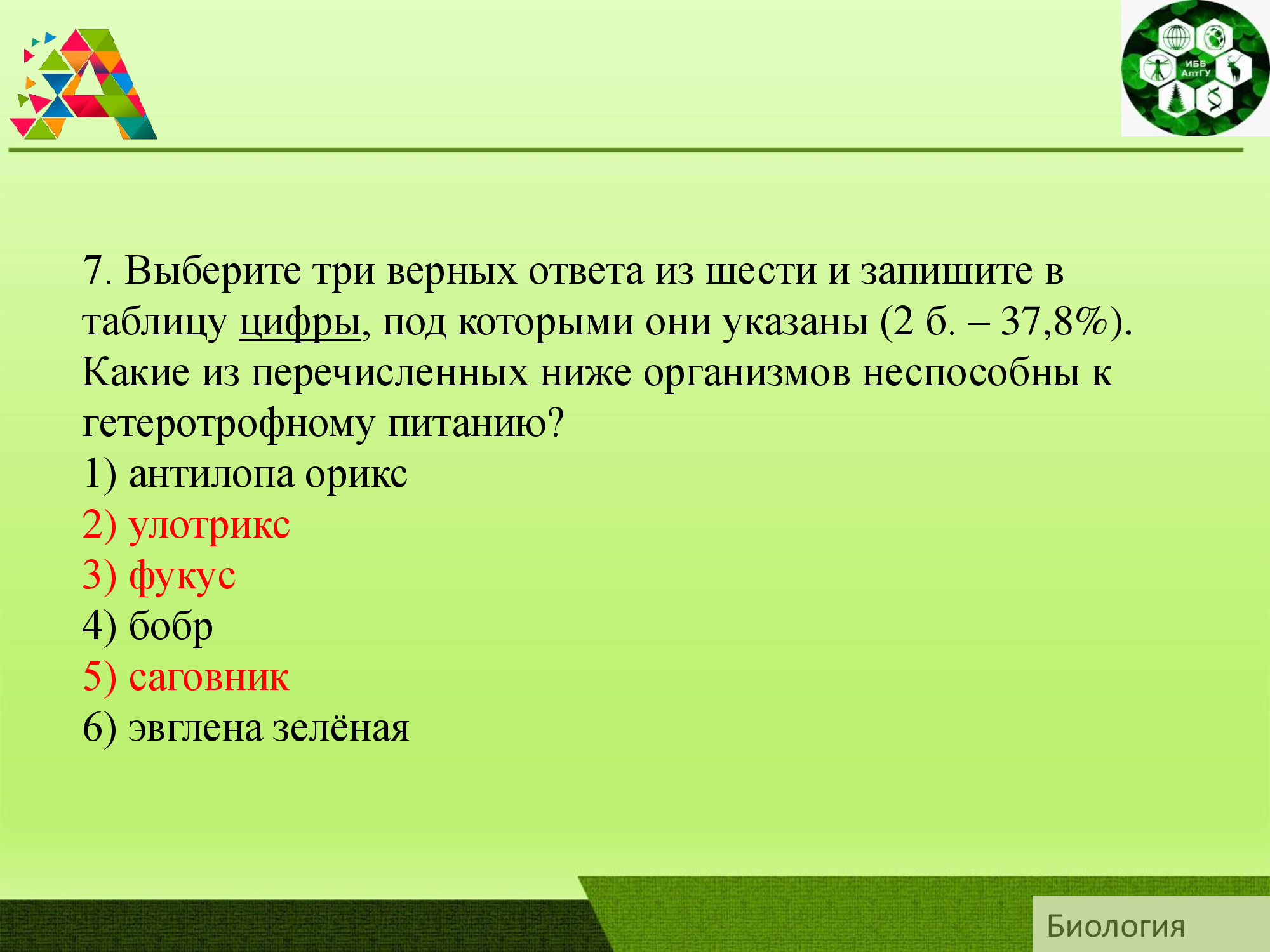 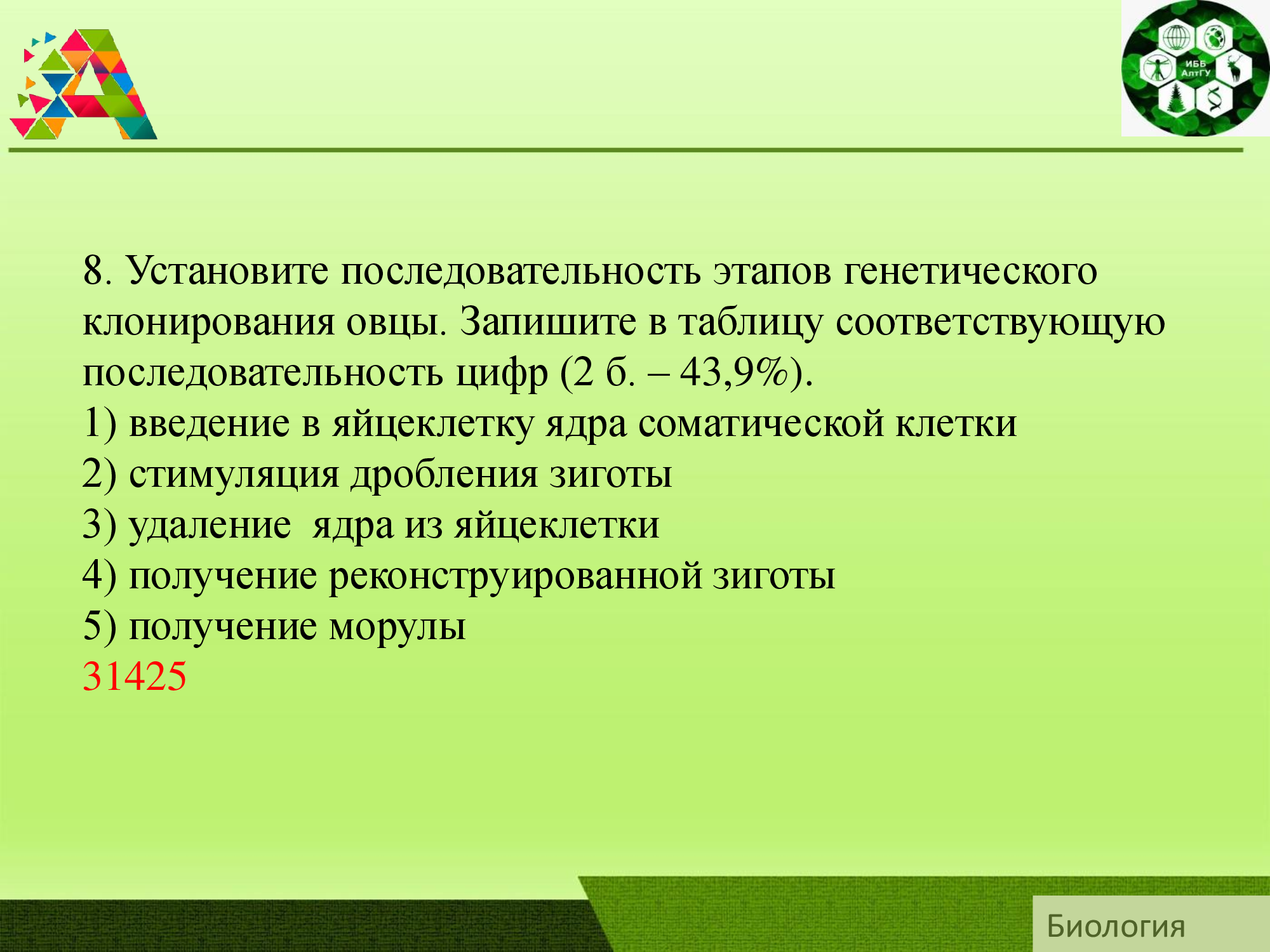 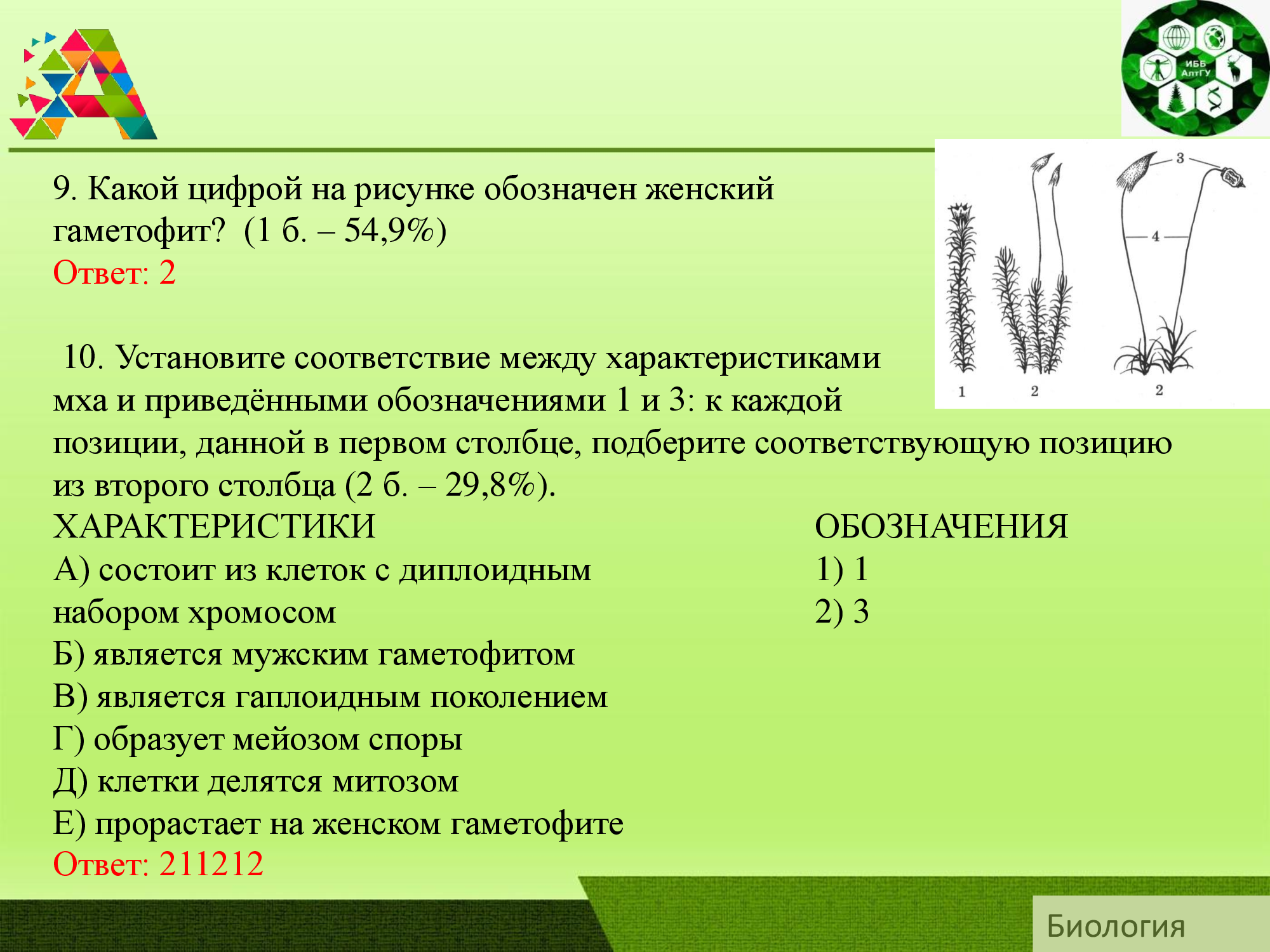 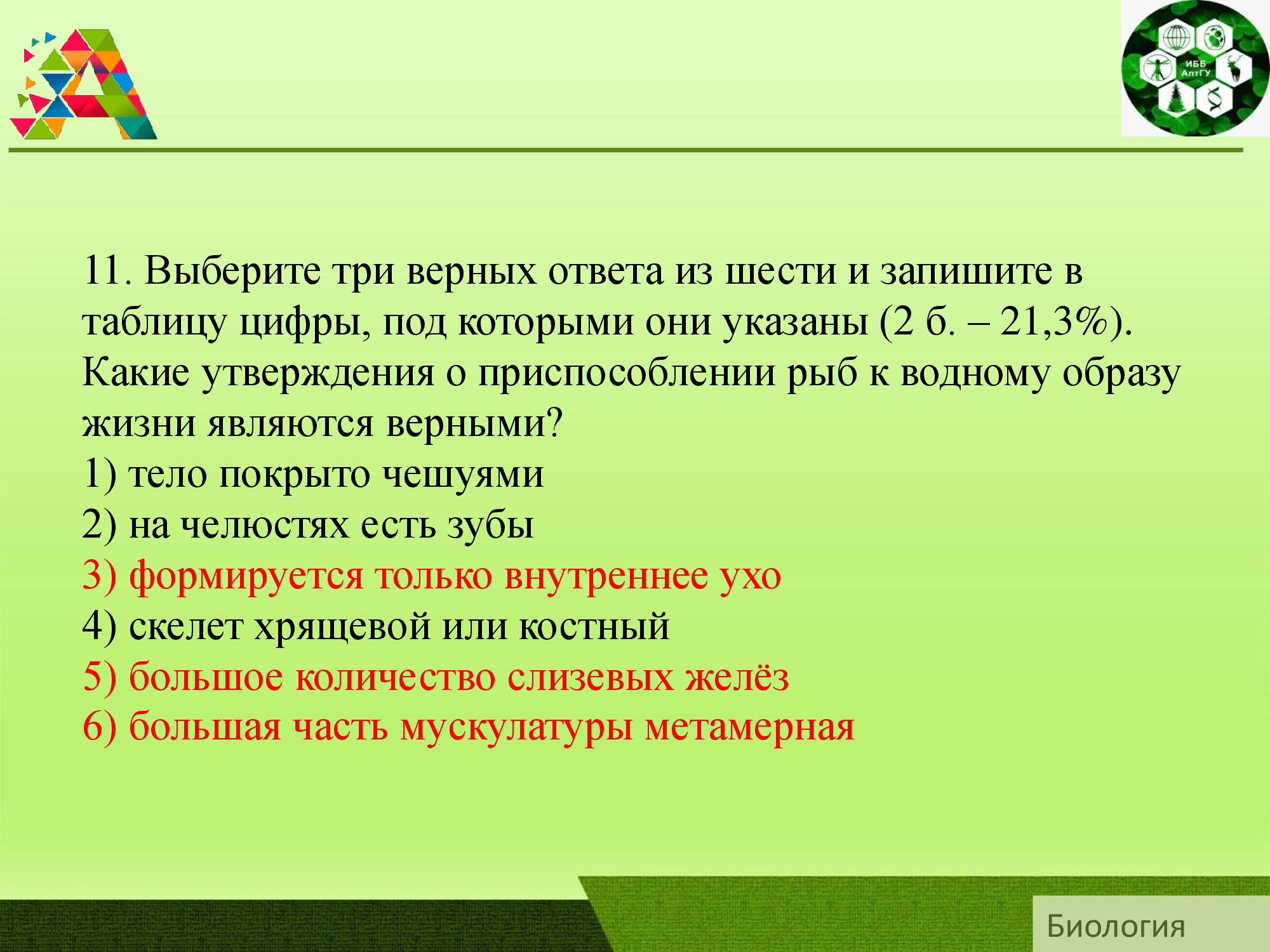 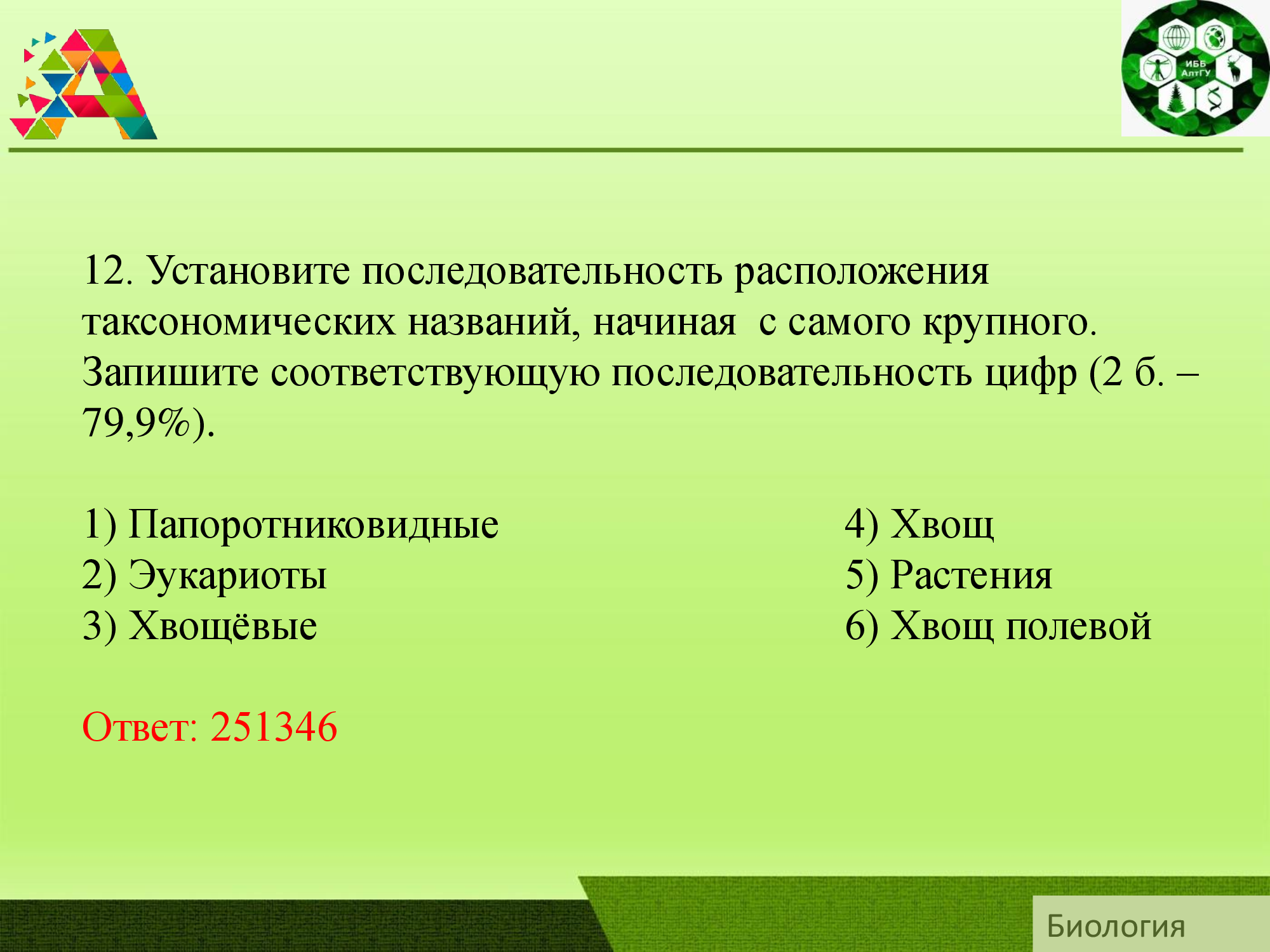 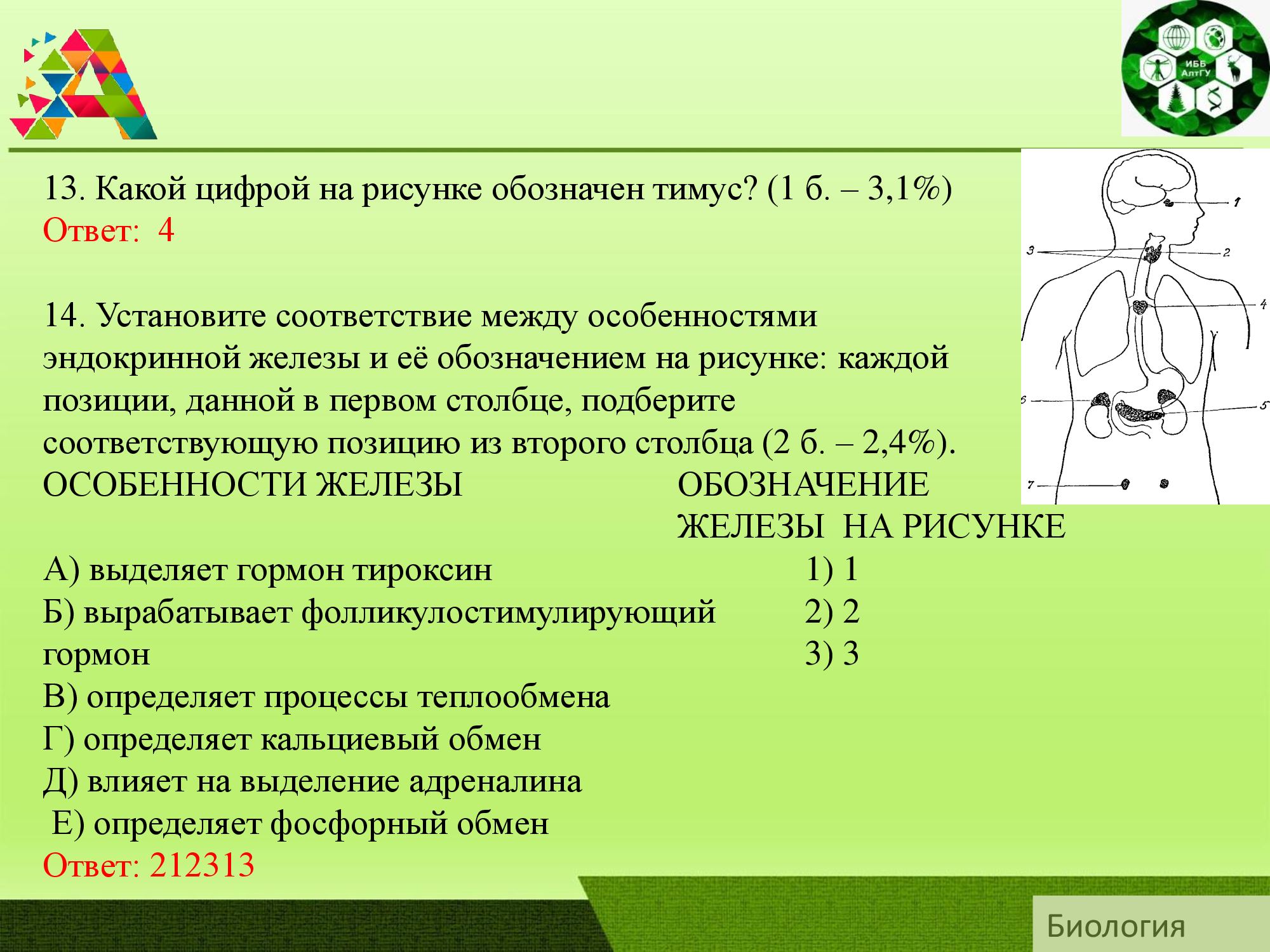 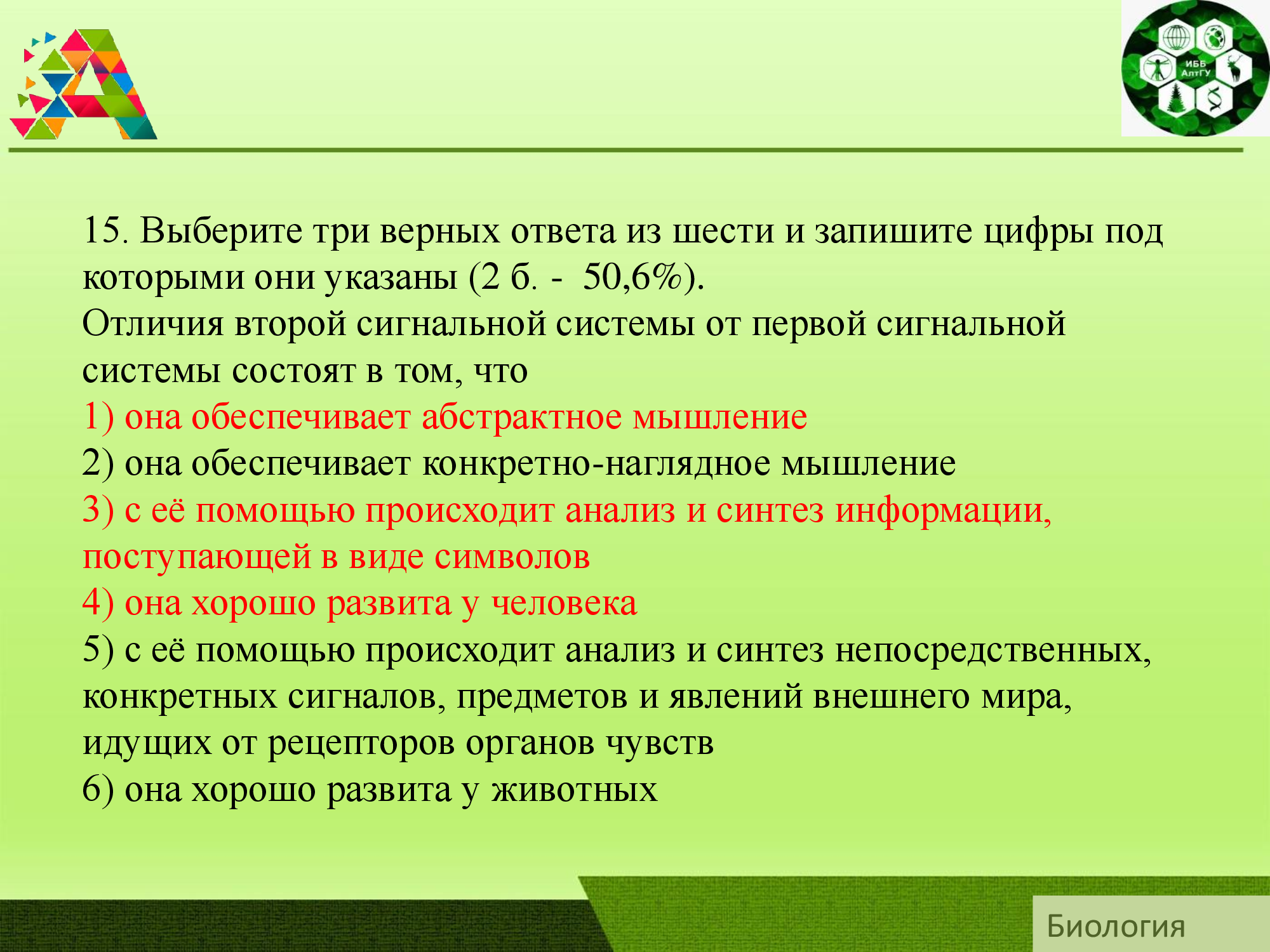 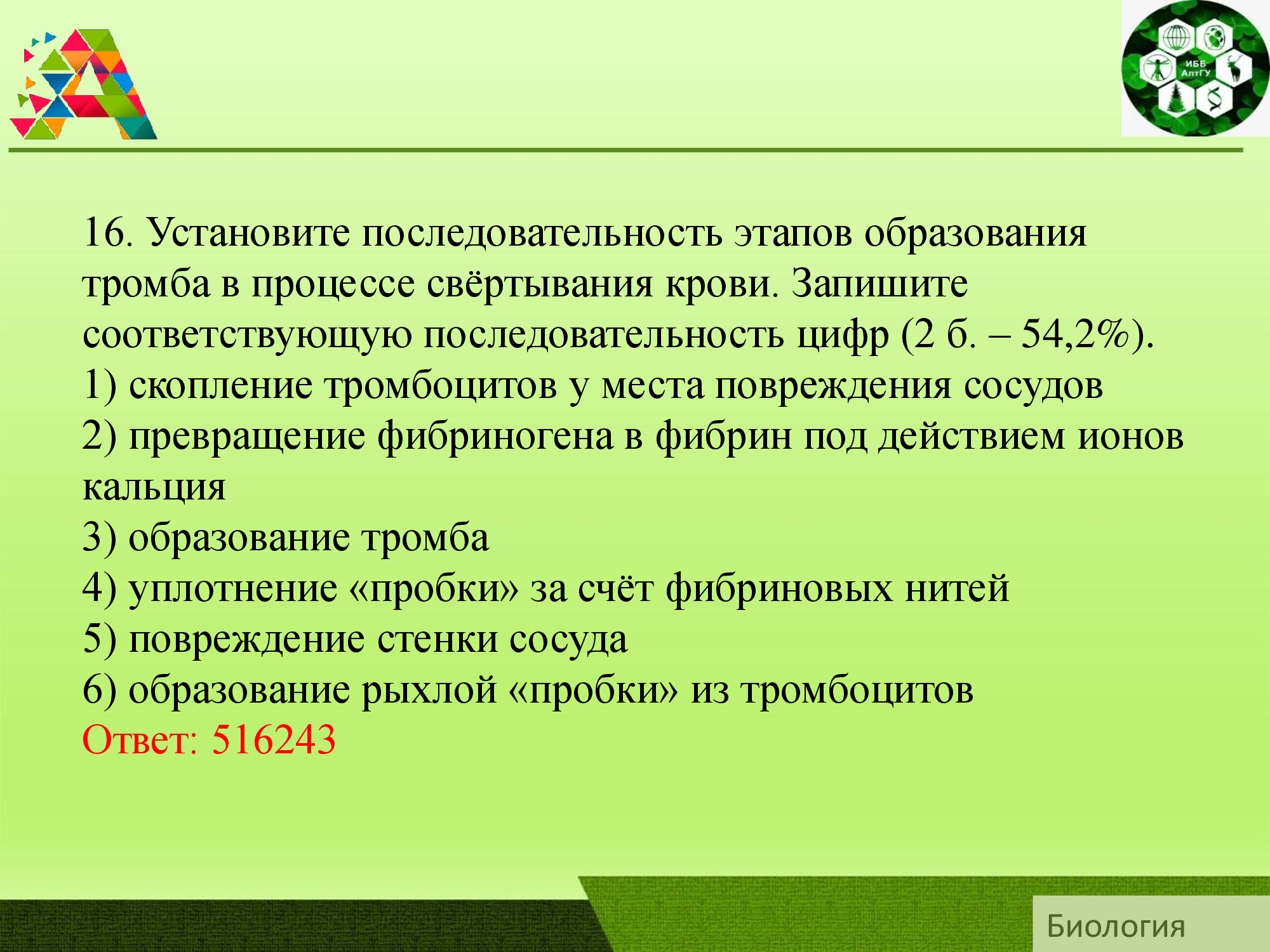 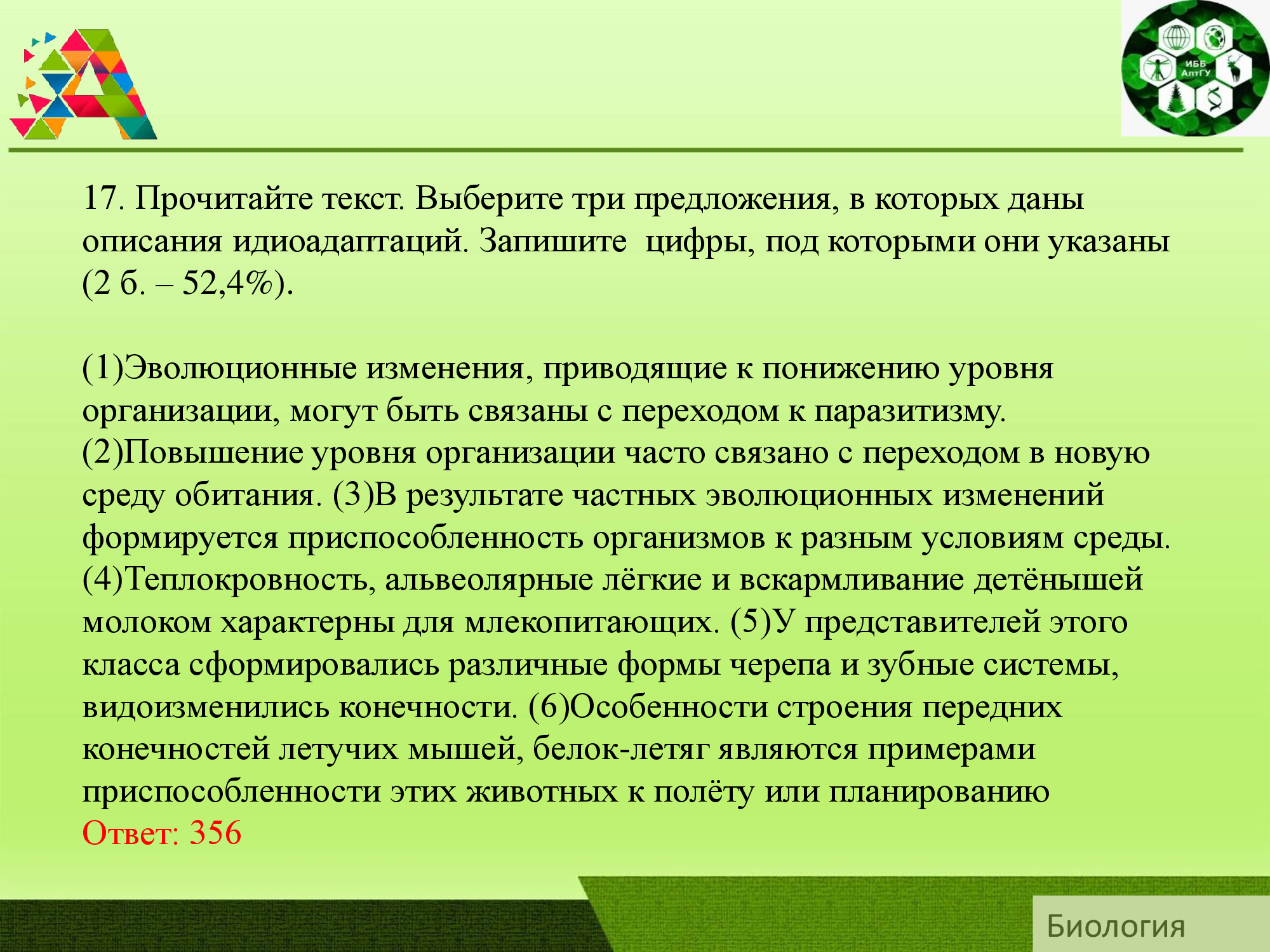 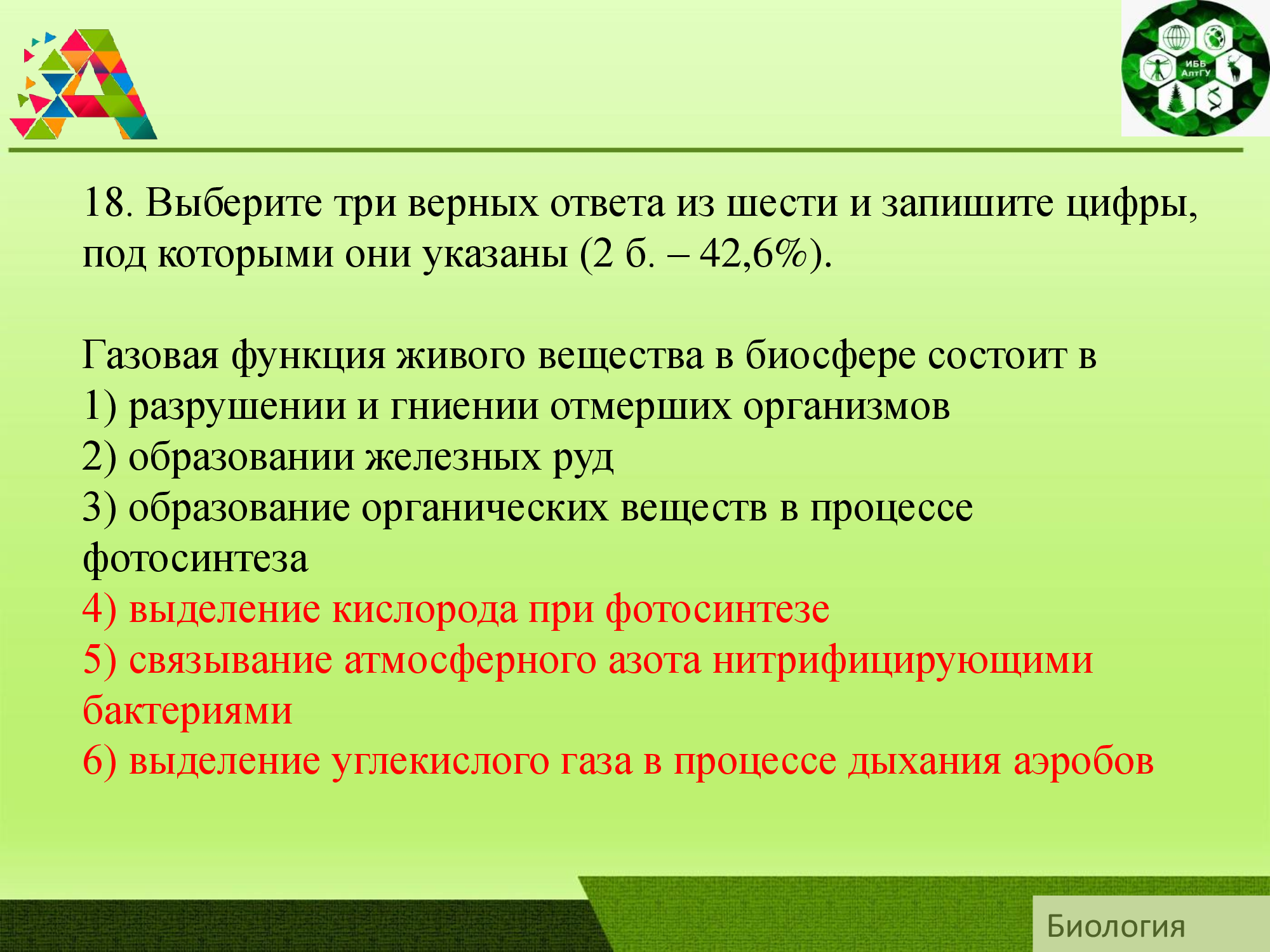 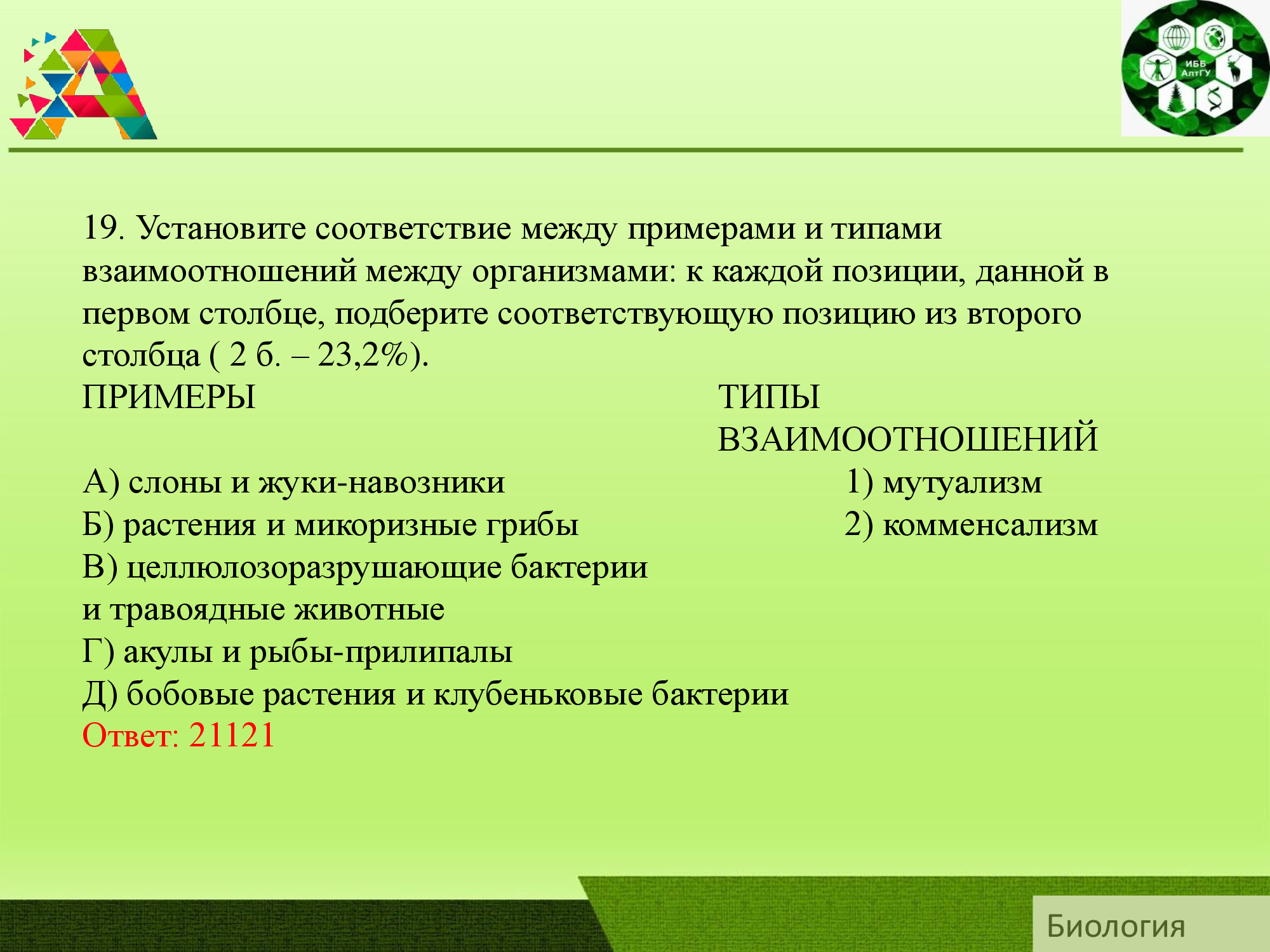 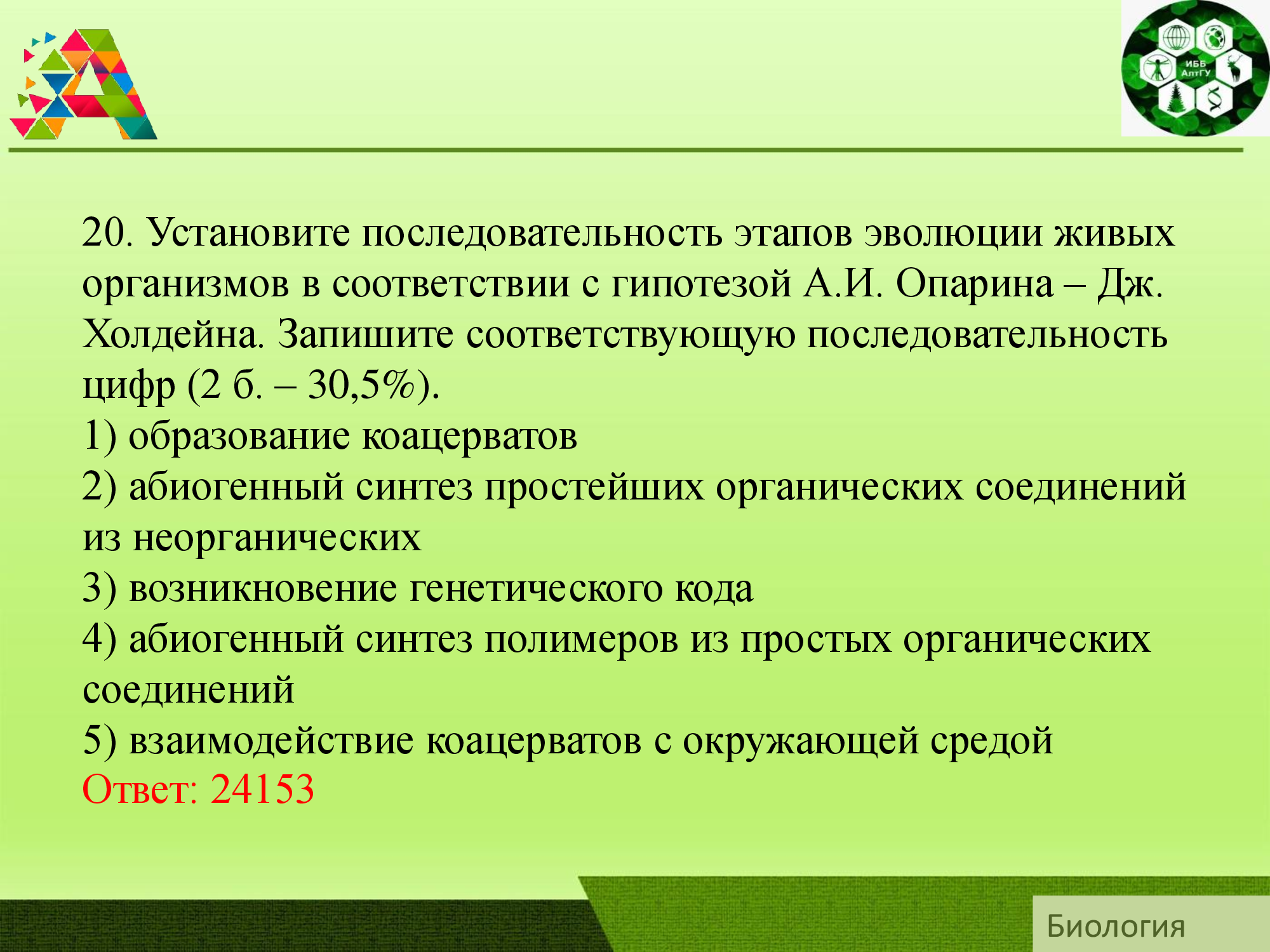 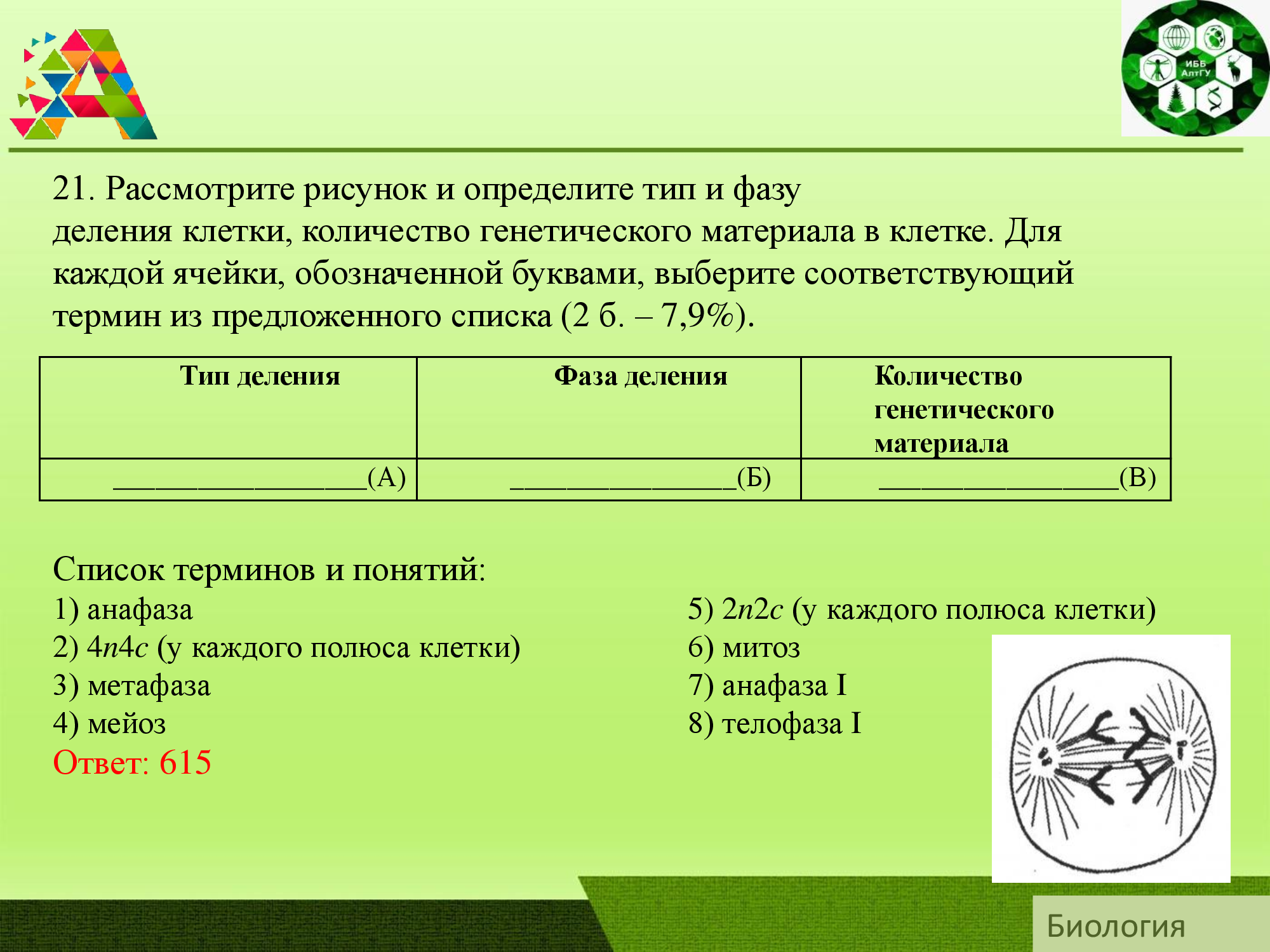 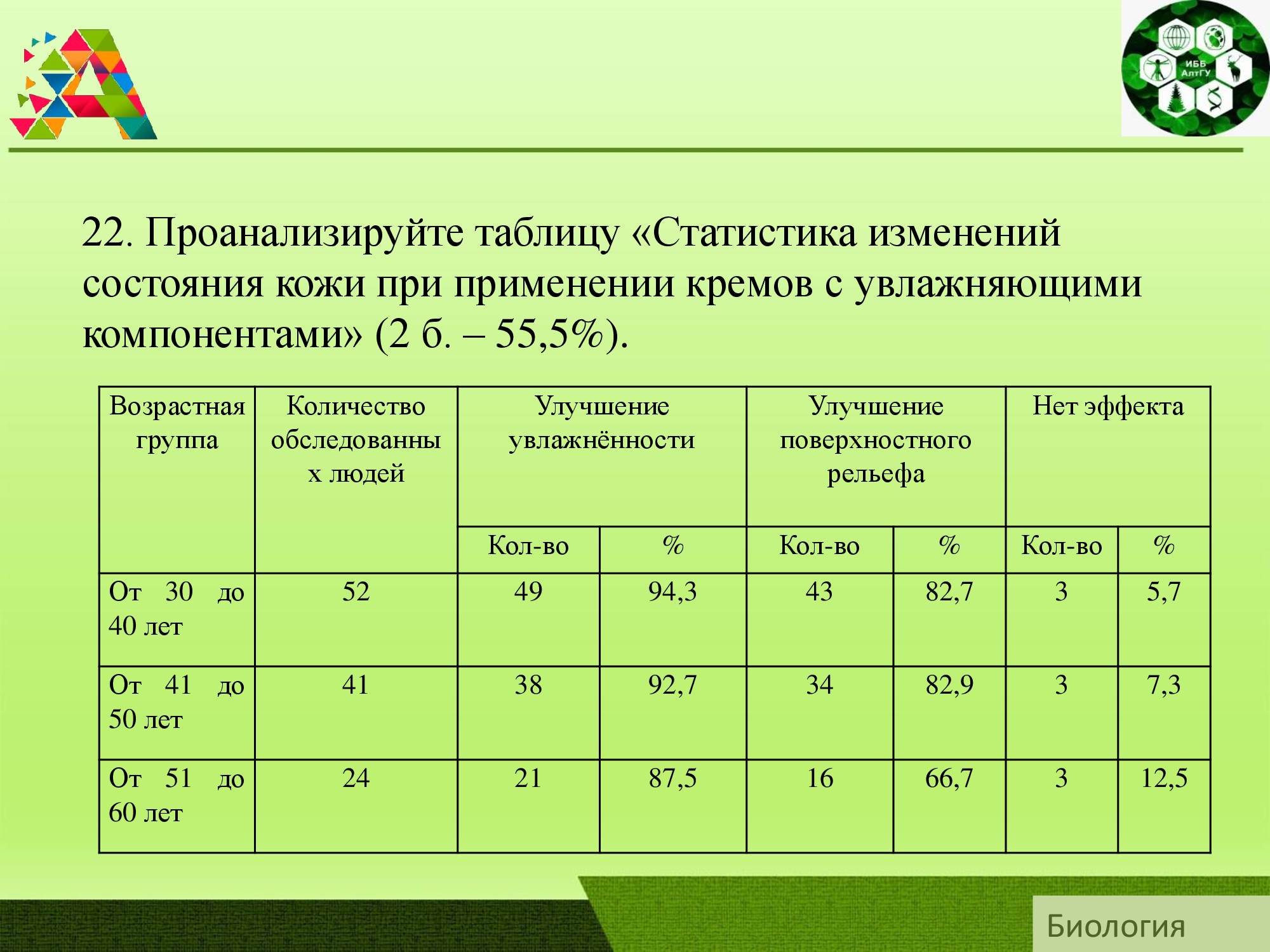 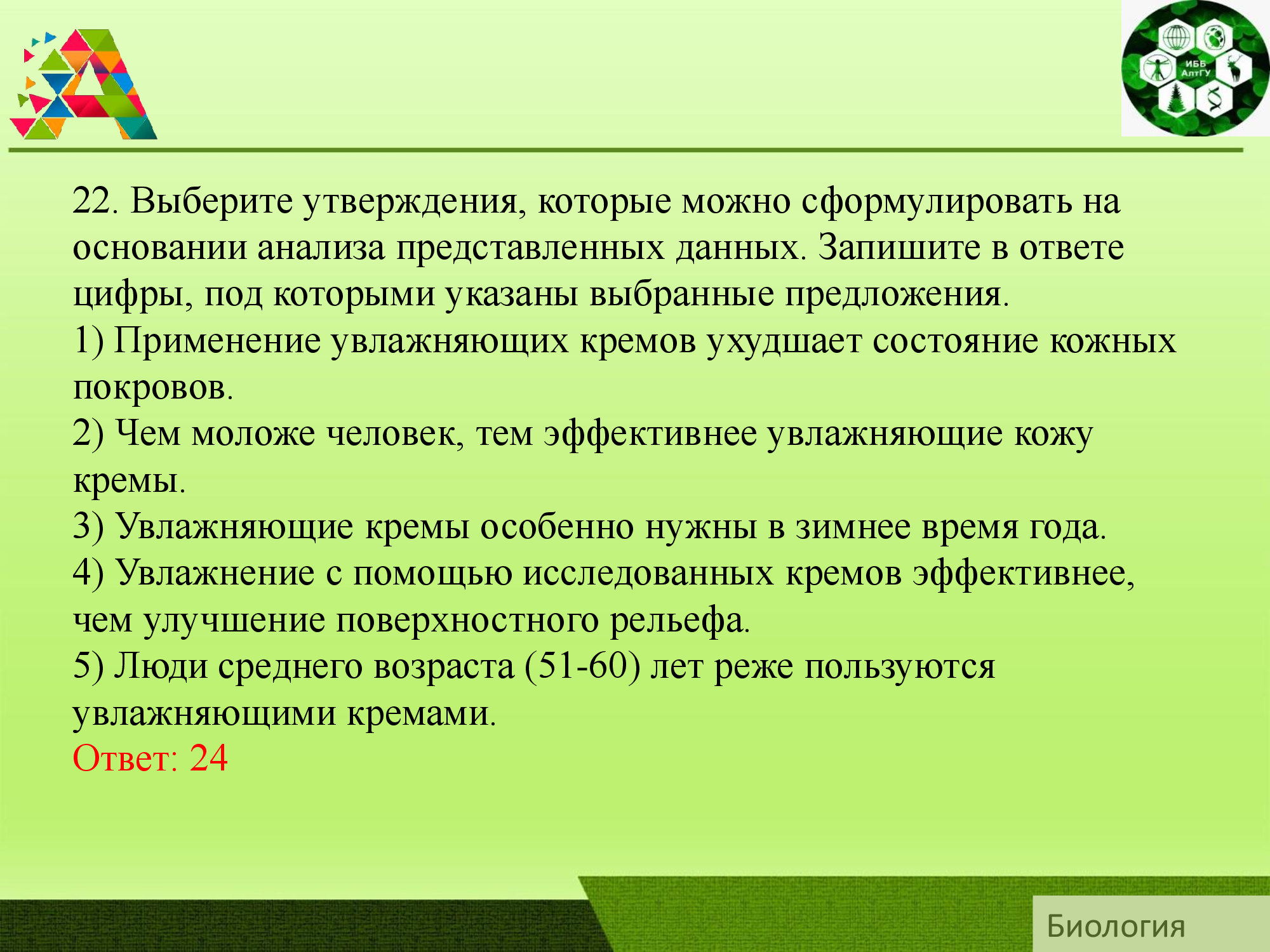 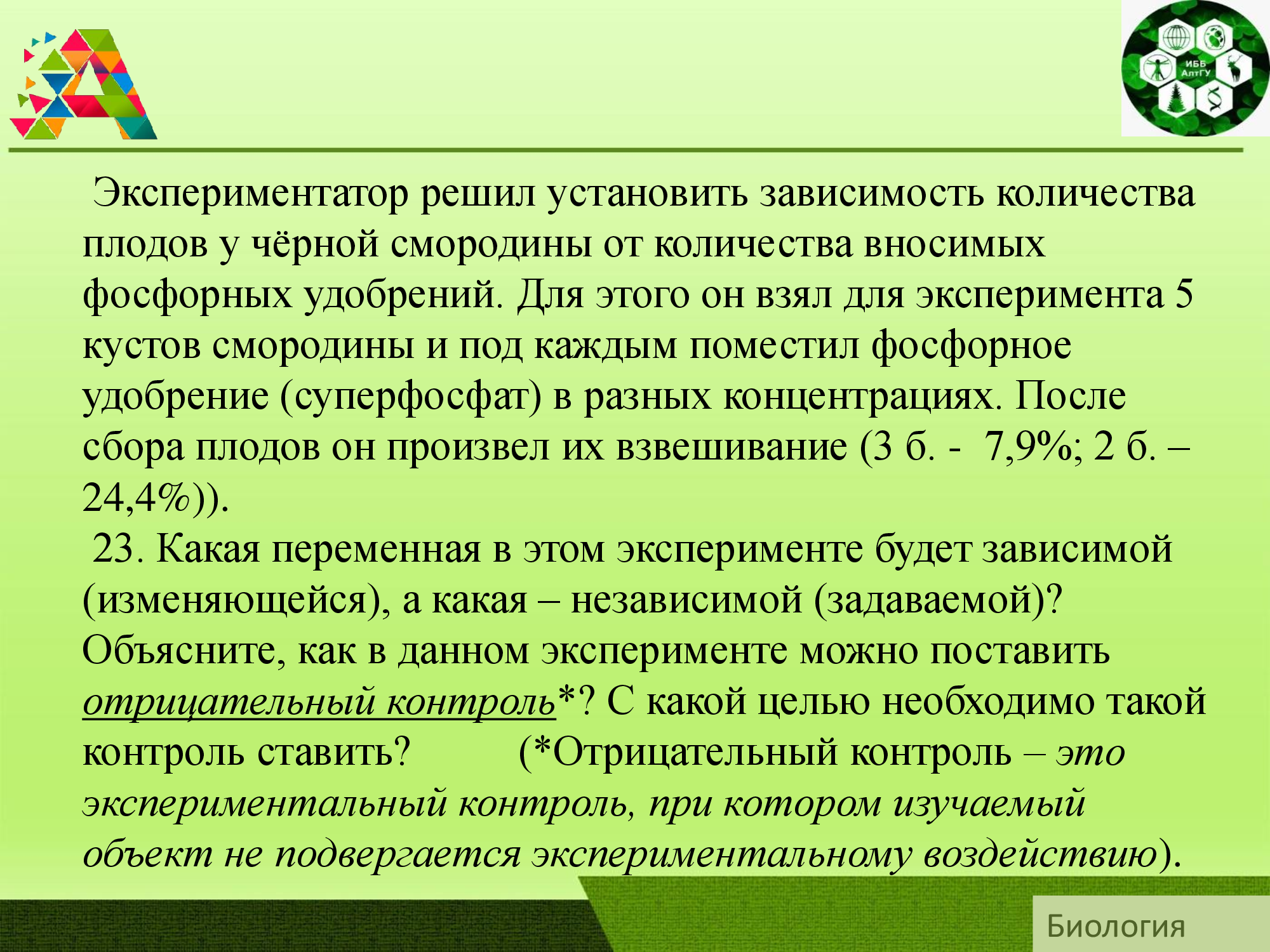 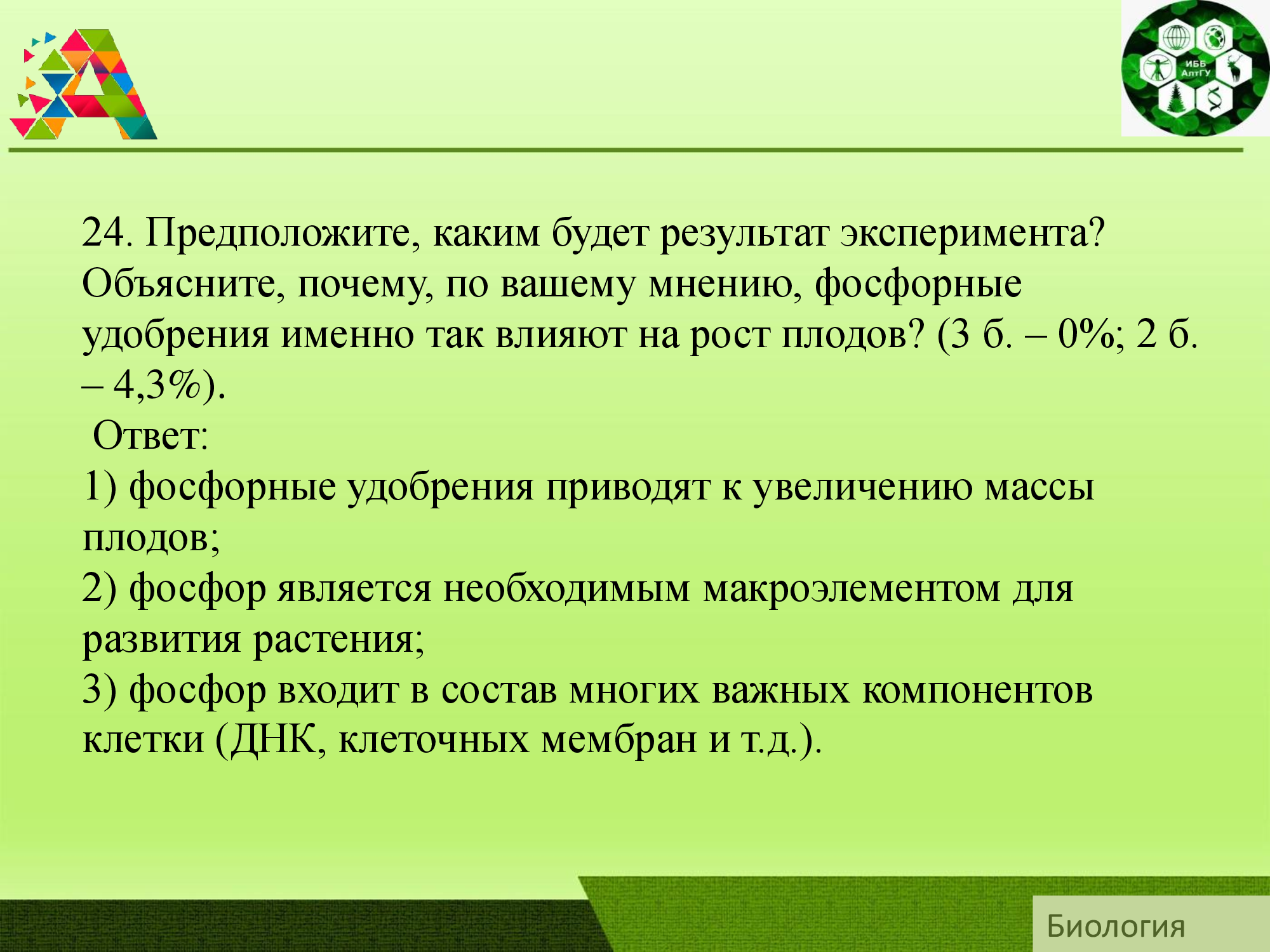 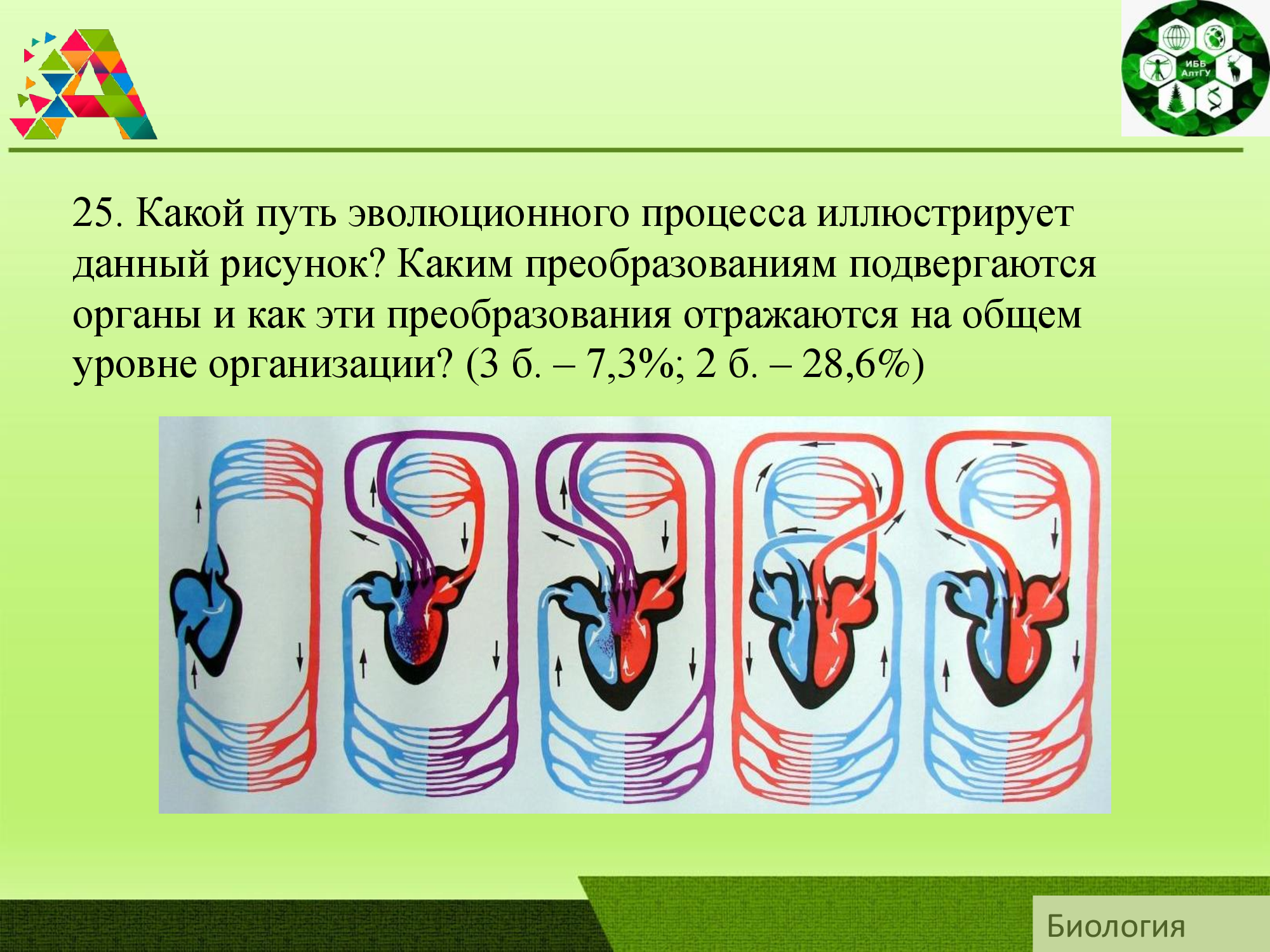 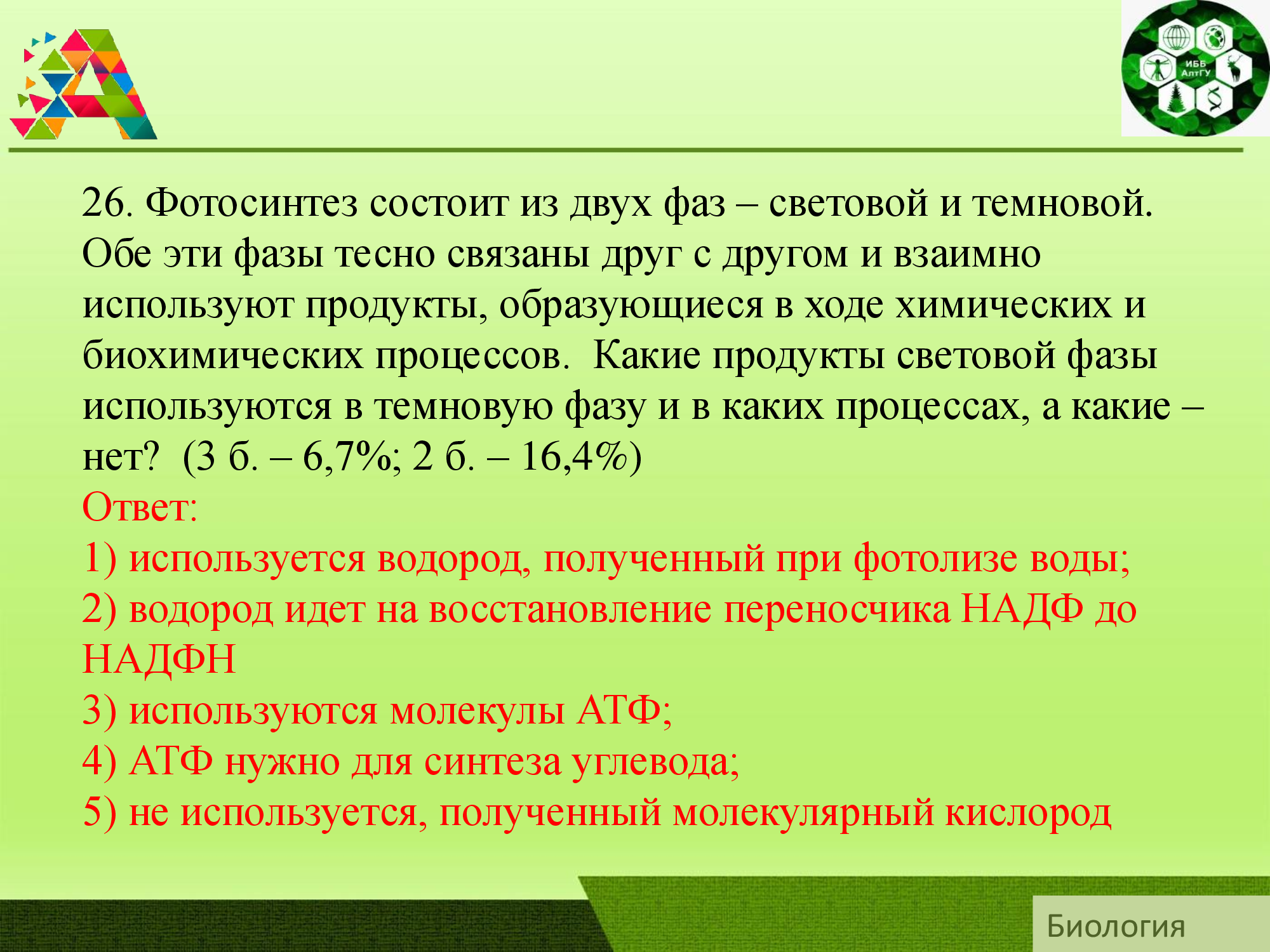 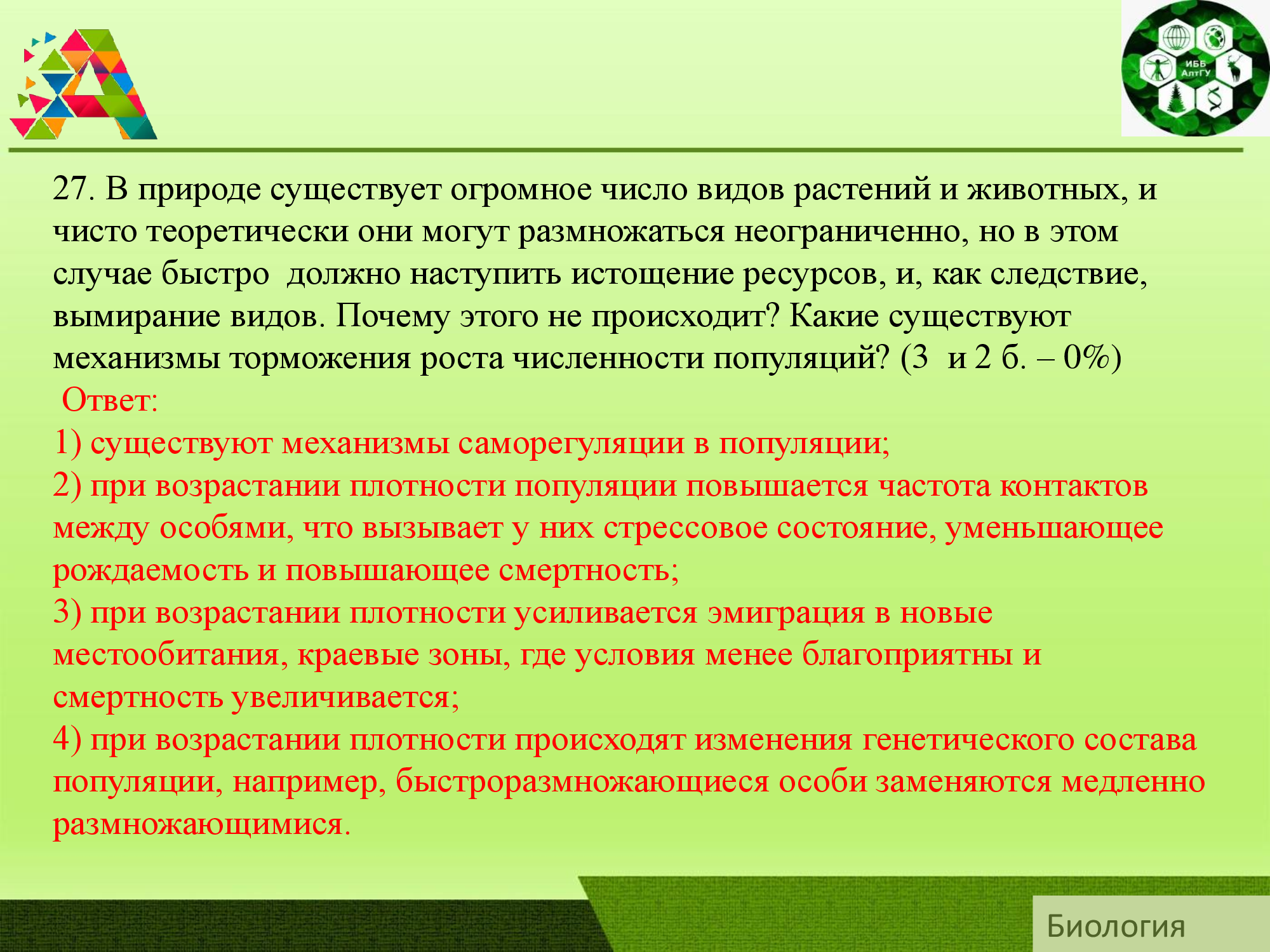 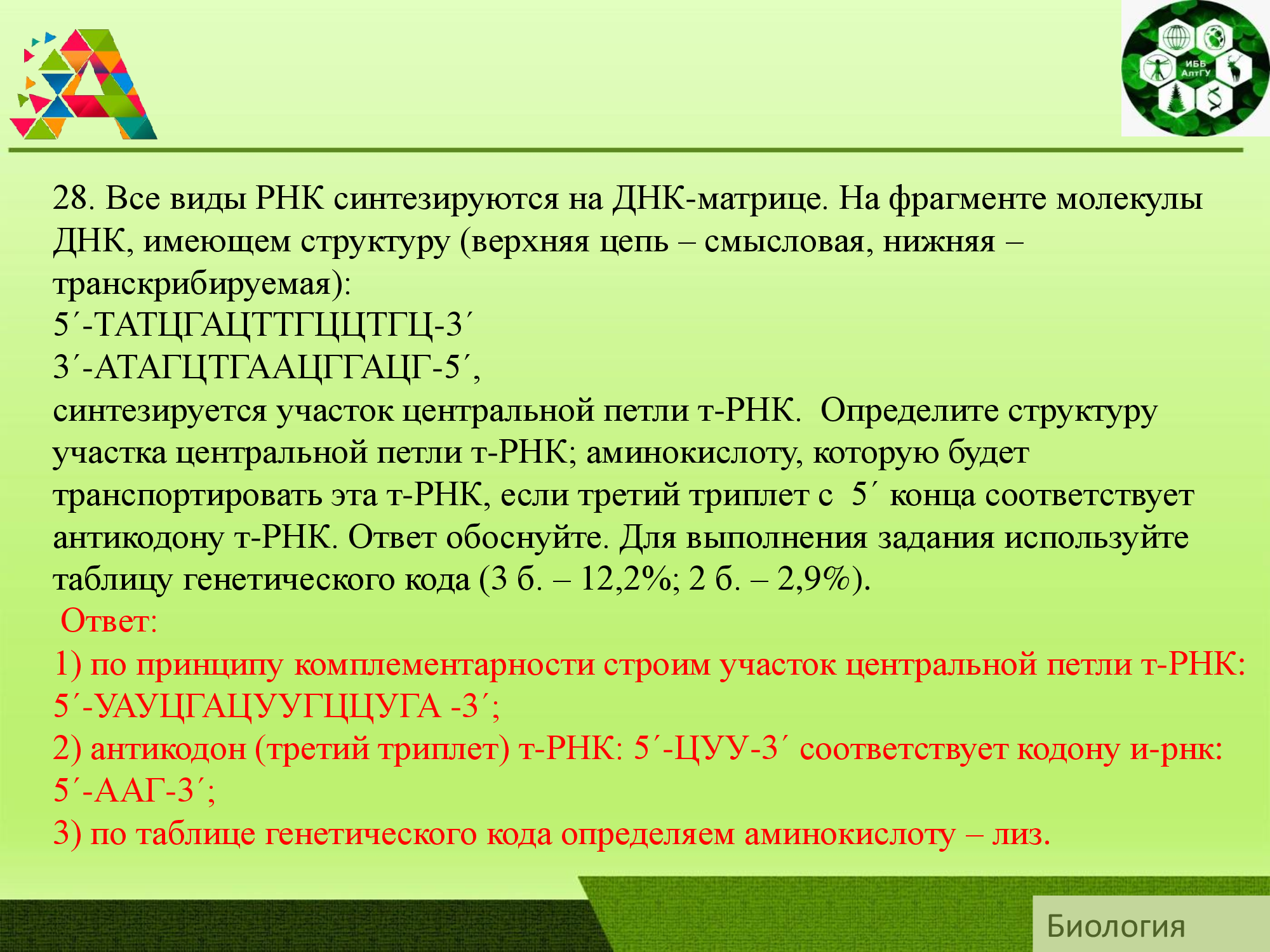 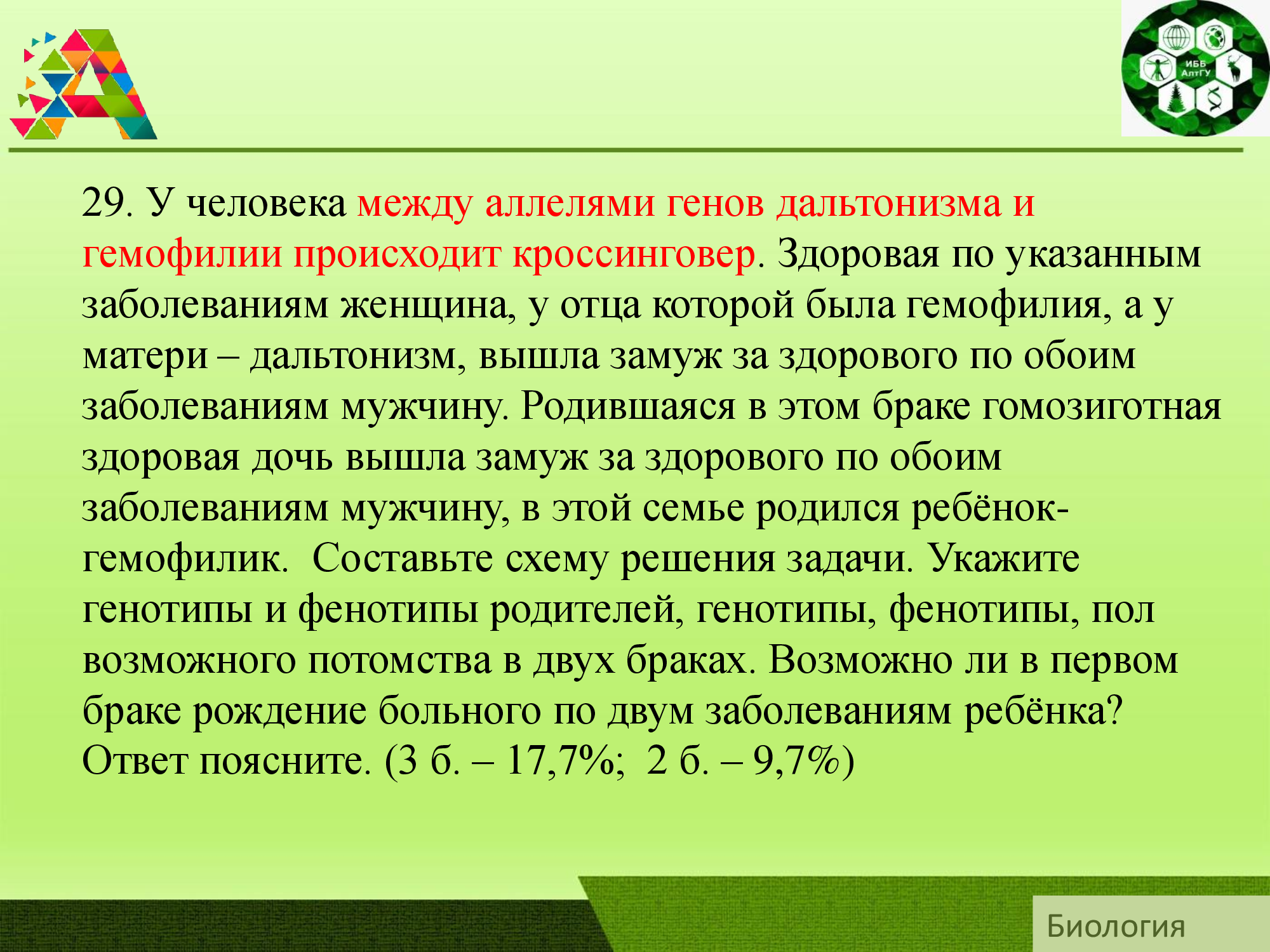 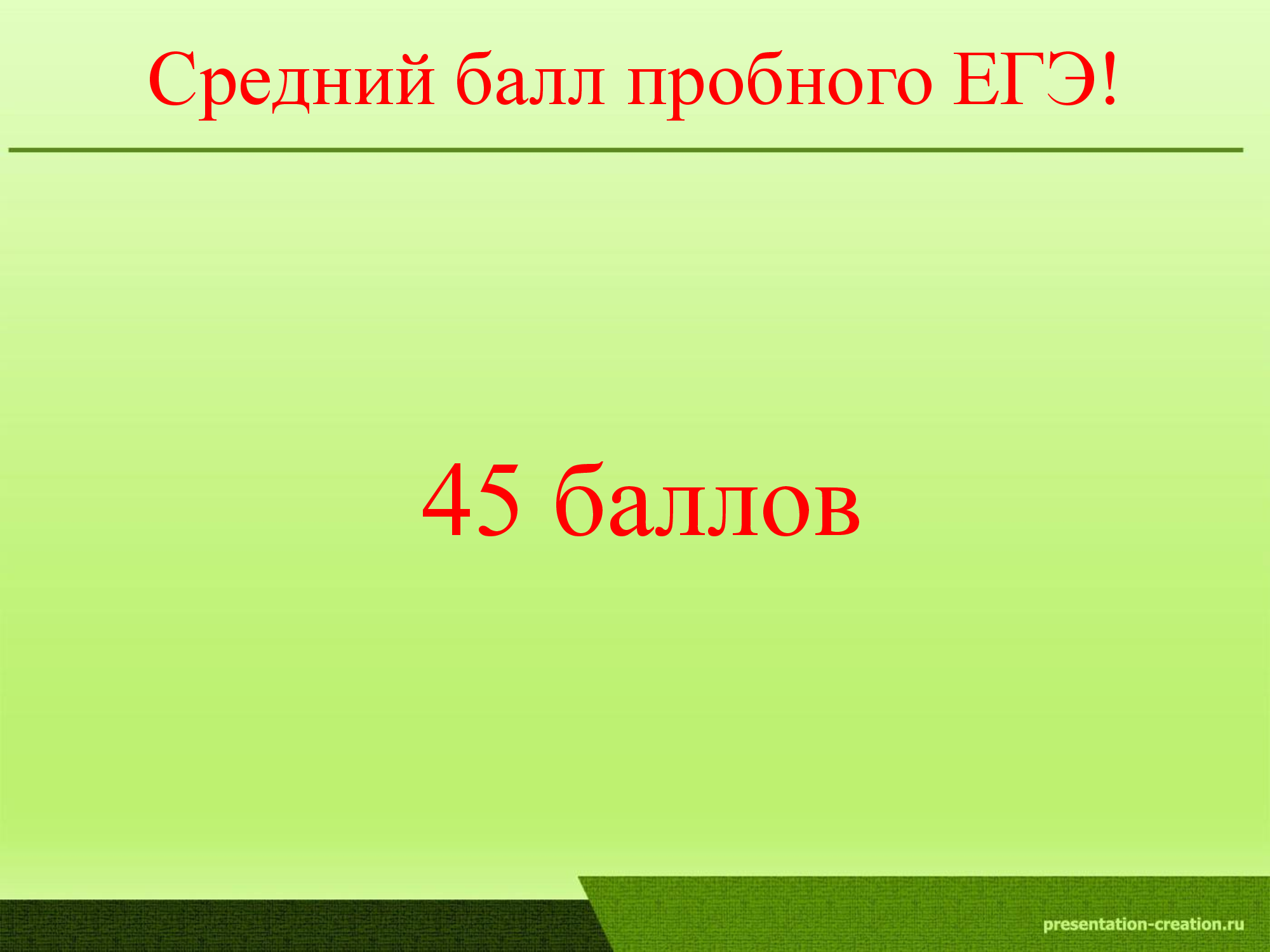 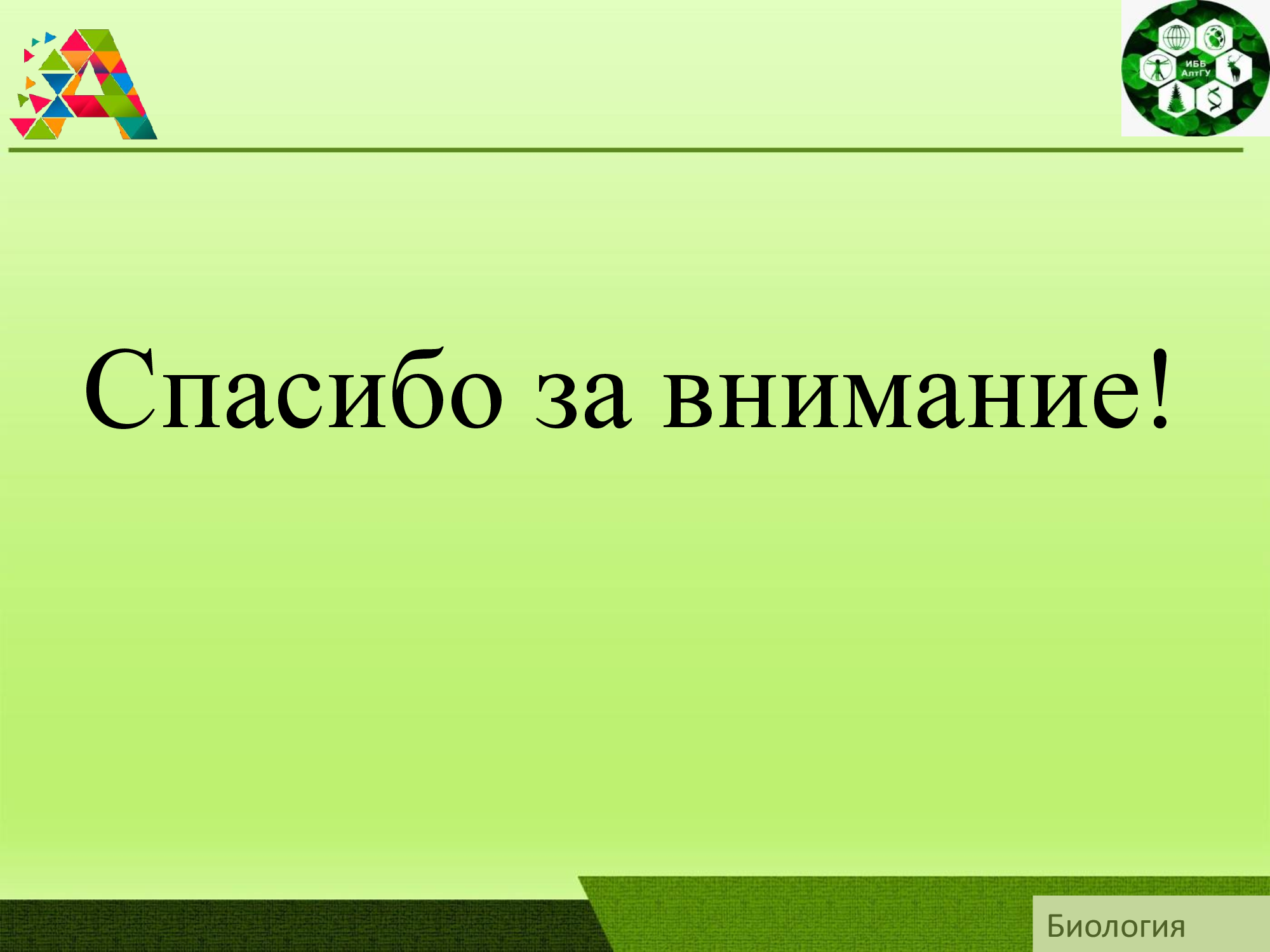